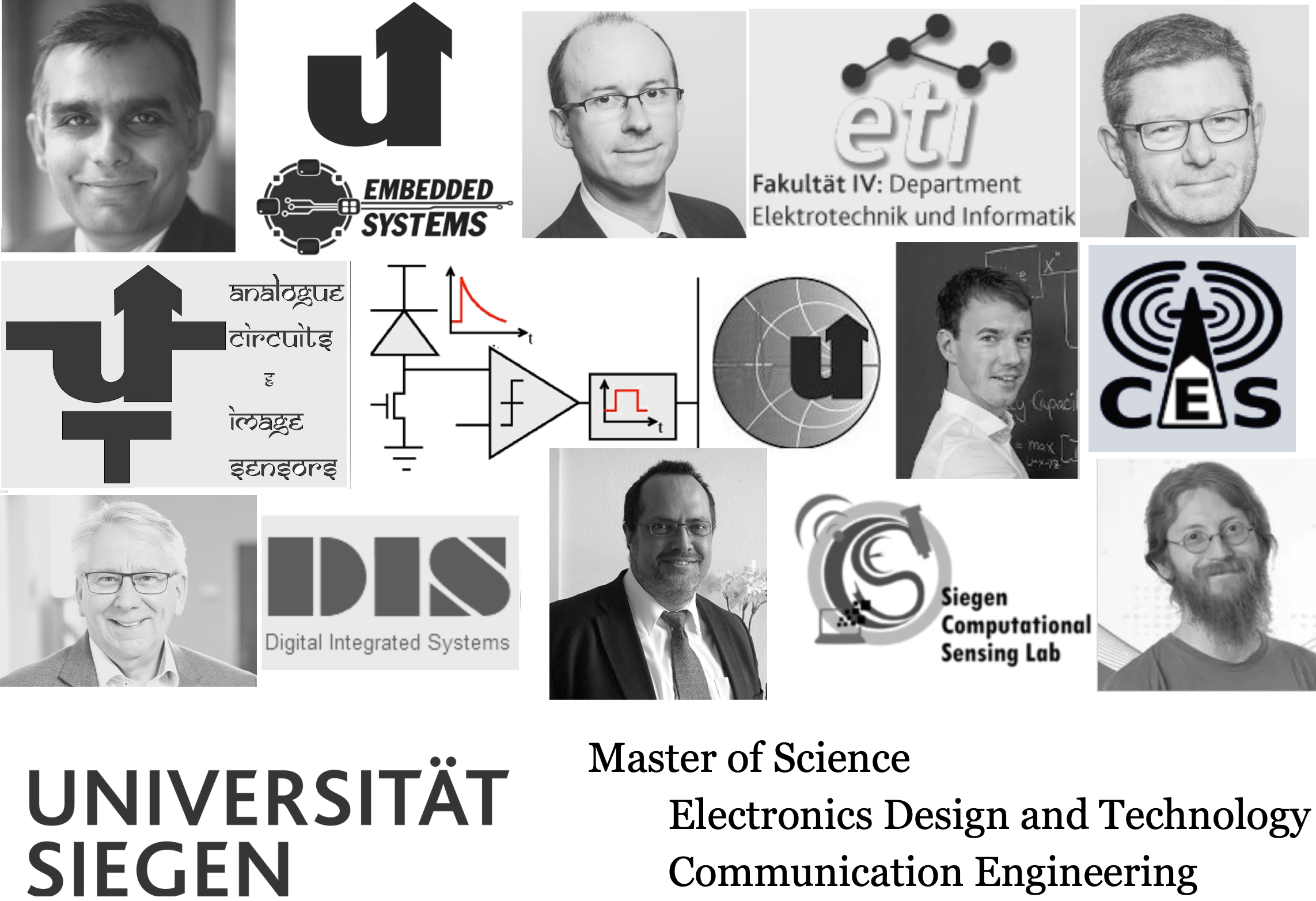 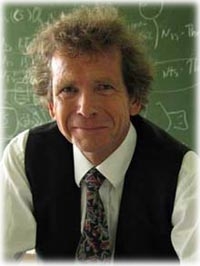 Corona (Rules 7.10.2022)
There are no access restrictions to rooms of the university.




Our suggestion
Be responsible, but also tolerant.
The university management appeals to always wear a (FFP2) mask indoors, except at fixed seats that guarantee a distance of at least 1.5 meters from other persons.
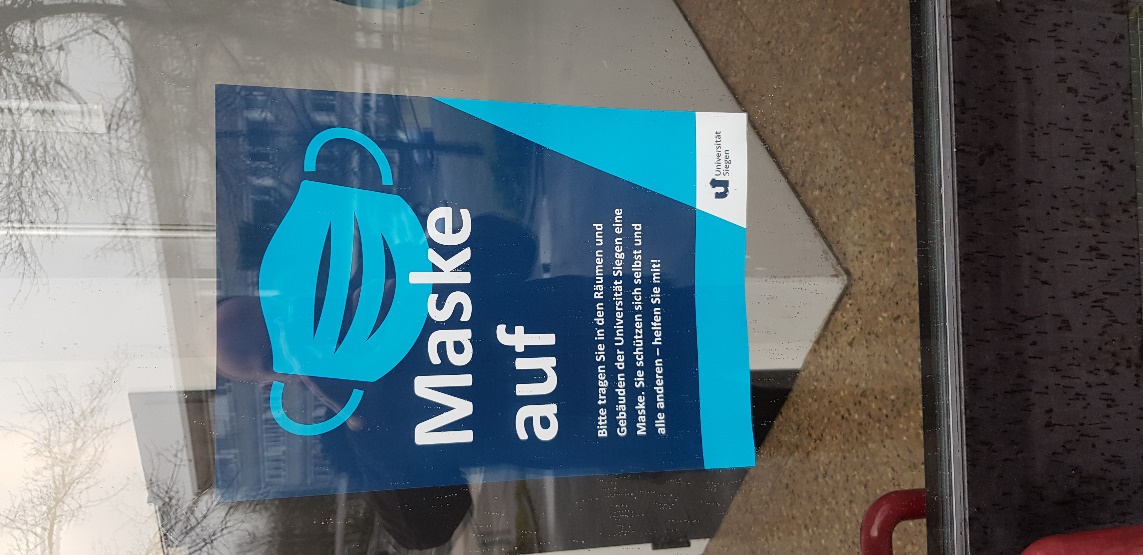 Siegen Faculty IV
Science and Technology
6000 Students with about 100 Professors
6 Departments
Civil Engineering
Chemistry – Biology
Electrical und Information Engineering
Mechanical Engineering
Mathematics
Department Physics
Electrical and Information Engineering
Bachelor- und Master Studies in
Electrical Engineering
Computer Science  
Mechatronik (only in Master)
Our Approximate Numbers (Winter Semester 2022)
1465 Students (225 Ba Elektrotechnik,  517 Ba Informatik, 95 Ma Elektrotechnik, 177 Ma Informatik, 275 Ma Mechatronics )
22 Professors
About 110 Scientific staff
About 50 Technical and administrative staff
Electrical and Information Engineering
Our research strengths
Electrical and Electronics Engineering
Micro and Nano Electronics
Communication Systems
Sensors
Optoelectronics
Measurement Technology and Control 

Computer Sciences
Embedded systems
Visual Computing
Machine Learning
Electrical Engineering Int’l Masters
Electronics Design and Technology (EDT)
Microelectronics, Analogue and digital VLSI Design and Optoelectronics

Communication Technology (CT)
Electrical communication, signal processing and optoelectronics

Mechatronics
Jointly with Mechanical Engineering

German Language Masters 
Automation and Control Systems
Study structure
In EU, 
study efforts are evaluated by
ECTS (European Credit Transfer System) points
1 ECTS = 30 hours of work
1 semester = 30 ECTS = 900 hours of work
We use the term LP (Leistungspunkte)

Master's program
Graduation usually after 4 semesters (120 ECTS)
Much freedom in the choice of courses
Taught courses are 6 or 9 Credit points
Program Structure – 120 LP
51 LP 
8 compulsory modules
18 LP
3 Elective modules 
from the program of your subject
Or 2 from your subject and 1 from Computer Science
12 LP
2 General Elective Modules 
from any course in Fak IV, out of your modules
9 LP 
Studienarbeit or Projektarbeit
Mini-project
30 LP
Masters Thesis
Compulsory Modules
CT
EDT
Electromagnetic Field Theory, (4ETMA001; 9 LP)

Signals and Systems I, (4ETMA200; 6 LP),
Signals and Systems II (4ETMA201; 6 LP),
Lightwave Technology (4ETMA202; 6 LP),
Optoelectronics (4ETMA203; 6 LP),
Data Communications Technology I (4ETMA204; 6 LP)
High Frequency Engineering  (4ETMA205; 6 LP),
Practical Course Communications Technology (4ETMA206; 6 LP)
Electromagnetic Field Theory, (4ETMA001; 9 LP)

Semiconductor Electronics Design	 (4ETMA300; 6 LP)
Semiconductor Electronics (4ETMA301; 6 LP),
Analogue Integrated Circuits (4ETMA302; 6 LP)
Digital IC Design (4ETMA303; 6 LP),
Embedded Systems (4INFBA022; 6 LP),
Lightwave Technology (4ETMA202; 6 LP),
Optoelectronics (4ETMA203; 6 LP),
Specialization Electives Modules
CT
EDT
Computational Imaging
Synthetic Aperture Radar
Topics in Computational Imaging
Data Communication Technology II
Communications and Information Security I
Communications and Information Security II
Introduction to Compressive Sensing
Selected Elements of Compressive Sensing
Data Communication Networks
Wireless Communications and Networks
Microelectronics Sensors
Advanced Analogue Circuits
Advanced Semiconductors and Microelectronics
Radio Frequency IC Design
Microelectronics
Microsystem Fabrication & Test
Digital 2D/3D Image Sensors
Signals and Systems I
Signals and Systems II
Photonic Devices
Nanotechnology
A typical program structure - EDT
A typical program structure - CT
How to join a course
Lectures/Labs
Check on Unisono
Register for the course
Venue and timetable

Research
Project or Student-arbeit - 9 LP
Master Thesis (Masterarbeit) – 30 LP
Chairs/Institutes of University
External Institutes – Fraunhofer/Leibnitz/Max Planck
Companies
Department Professor to supervise

Contact the concerned professor’s secretary
Where to find all this information
Examination Office
Prüfungsämter Elektrotechnik & Informatik
https://www.eti.uni-siegen.de/dekanat/studium/pruefungsaemter/ 
Examination Regulations
Module Handbook
English and German
German is the legal one
Student council ETI
https://de-de.facebook.com/fsr.eti/ 
Elected student representative body
Represents student interests
How to survive / excel
Work/Study in groups
Participate actively in lectures, exercises and practicals
“Take the bull by the horns”: don't put off difficult topics, but ...
If a topic is unclear the first time
Try again
And again (ask other students),
And again, ...
Independent learning
Very high level of personal responsibility
Ask questions
Senior students
Tutors in tutorials and practical courses
Secretaries of the professors, professors
More Information
Indispensable information in 
UNISONO (registration for courses, exams, etc.)
Moodle (access to course materials)
ZIMT website and helpdesk

Software available for students (ZIMT)
Windows and Office, MATLAB, Antivirus, ...

Participate in student initiatives
E-Lab (in the departmental building between Hölderlin A and E)
Sports
Cricket
And many more
Question ??
All the best ….


Contacts
Univ.-Prof. Dr. Bhaskar Choubey
Departmentsprecher
Secretary : Frau Veronika Ramm
Department secretary : Frau Ellen Stein
Univ.-Prof. Dr. Elmar Griese
Chair of Examinations committee
Frau Claudia Reich
Secretary of the Examinations committee
Frau Faria Afzal
International Student Advisor